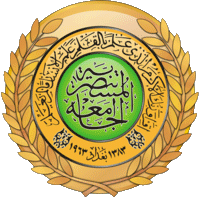 الجامعة المستنصرية
كلية الهندسة – قسم الهندسة الميكانيكية
مادة موا هندسية
د. ناظم مجبل فالح
Manufacturing process 3
Plastics: Applications
Architectural: electrical and thermal insulation, weather seals, carpets, wall coverings, paint 
Aerospace: electrical and thermal insulation, instrument panels,upholstery, seals 
Automotive: body panels, instrument panels, upholstery, electrical and thermal insulation, seals, hoses, tires 
Consumer Products: toys, sporting goods, appliances, tools, utensils, clothing, shoes, packaging
Manufacturing
“The Process of Converting Raw Materials Into Products”
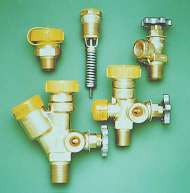 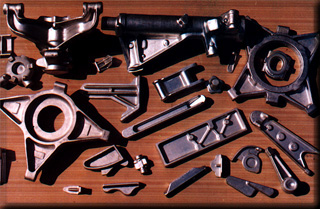 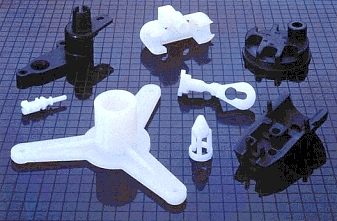